РАДИАЦИОННАЯ БЕЗОПАСНОСТЬ
Окунев Дмитрий Олегович
Кафедра физики, 216н
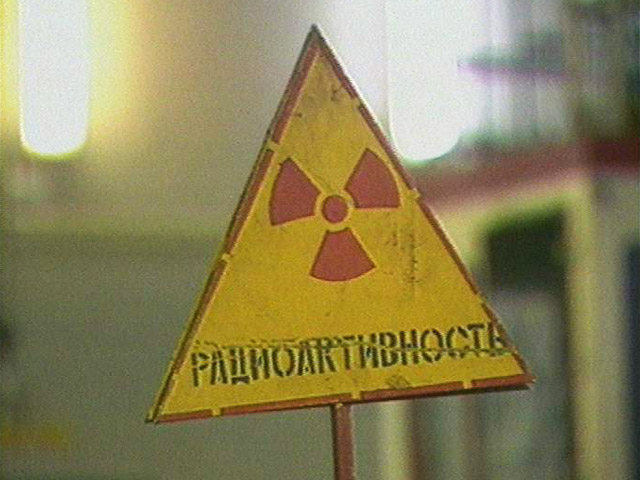 Н.А. ОПАРИНА, О.Н. ПЕТРОВИЧ
 РАДИАЦИОННАЯ БЕЗОПАСНОСТЬ 
КОНСПЕКТ ЛЕКЦИЙ для студентов технических специальностей, 
Новополоцк 2003
1. АТОМНОЕ ЯДРО
1.1. Состав ядра
В 1911 году Э. Резерфорд предложил ядерную модель атома: в центре атома расположено массивное ядро, вокруг которого вращаются электроны.
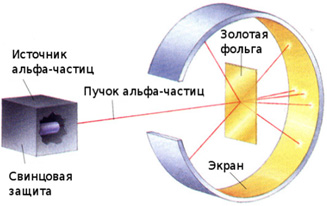 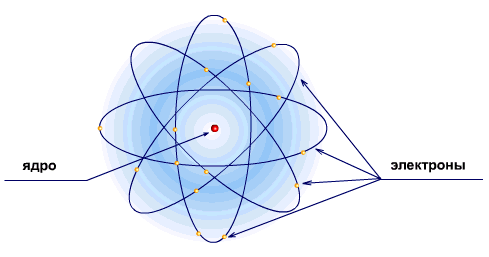 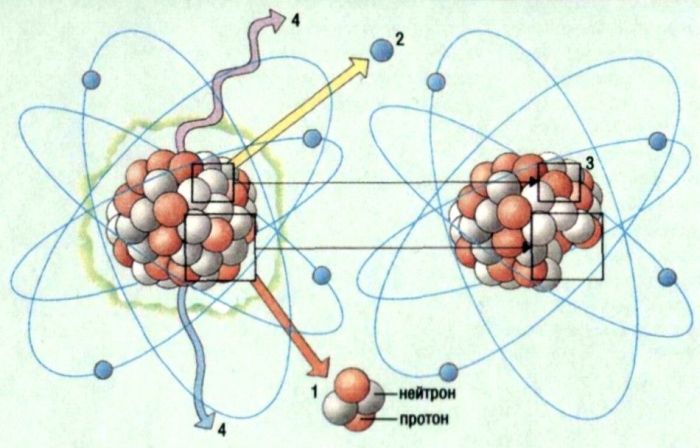 Установлено сложное строение ядра. 
В 1932 году впервые была высказана идея о том, что ядра атомов состоят из протонов (положительно заряжены) и нейтронов (нейтральны). Эти частицы получили название нуклонов – "ядерных частиц".
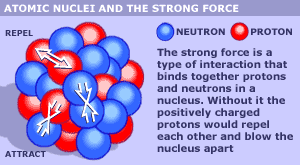 Масса
масса протона 
	mp = 938.28 МэВ = 1836.1me; 
масса нейтрона mn = 939.57 МэВ = 1838.6me 
(me = 0.511 МэВ = 9.1110-31 кг)
За одну атомную единицу массы принимают 1/12 часть массы нейтрального атома углерода
1 а.е.м. = 931,502 МэВ = 1.6610-27 кг
1 а.е.м. =1 дальтон, внесистемная единица массы
Энергия
Массу частиц в ядерной физике также измеряют в единицах энергии.
1эВ = 1.6 10-19 Дж
Электрический заряд
Многие ядерные частицы несут в себе электрический заряд. 
Его выражают часто в единицах заряда электрона e=1,6 10-19 Кл. 
Заряд протона qp = +1 e . Заряд нейтрона равен нулю.
Размер ядра. В первом приближении ядро можно считать шаром, радиус которого довольно точно определяется формулой


где Ф (ферми)  название единицы длины, 1 Ф = 10-15м.
1.2. Характеристики ядра
Зарядовое число Z равно количеству протонов, входящих в состав ядра, заряд которого равен +Ze. 
Число Z определяет порядковый номер химического элемента в таблице Менделеева, поэтому его также называют атомным номером ядра.
Массовое число A есть суммарное количество нуклонов в ядре.
 Понятно, что число нейтронов в ядре равно
 N = А  Z.
Обозначение ядер
где X – обозначение химического элемента.
Например, для ядер гелия  ,

 для ядер урана 
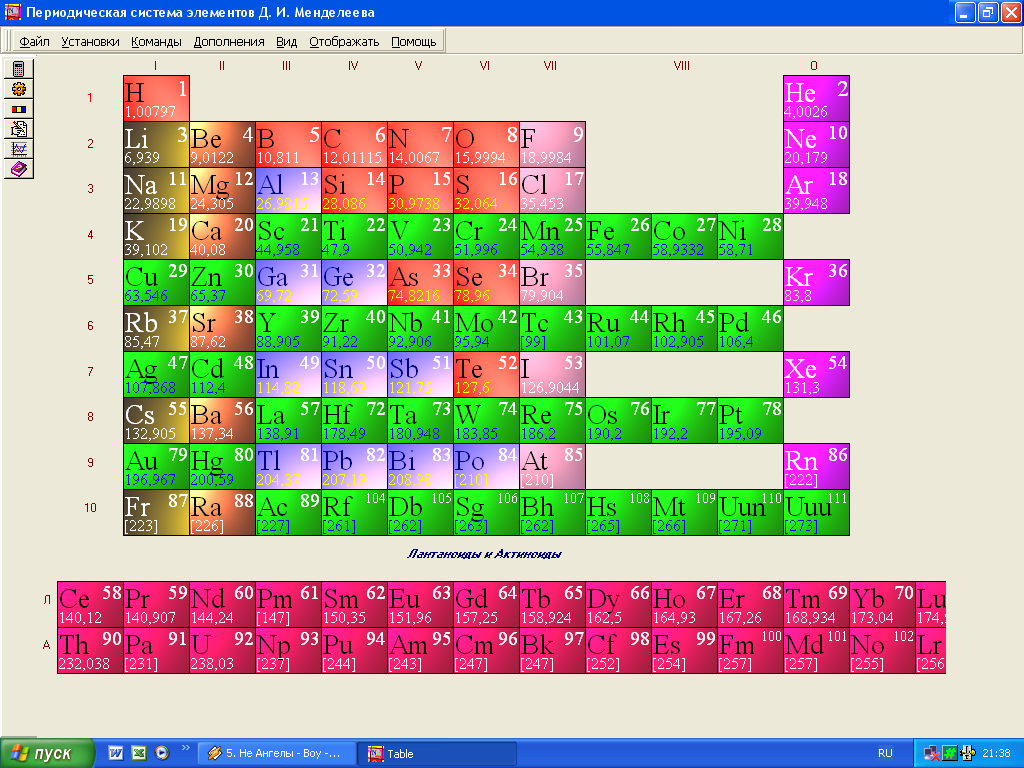 Ядра с разными А, но одинаковыми Z называются изотопами. 
Ядра с одинаковым числом А, но различными Z называют изобарами.
 Ядра с одинаковым числом N, но различными Z называют изотонами.
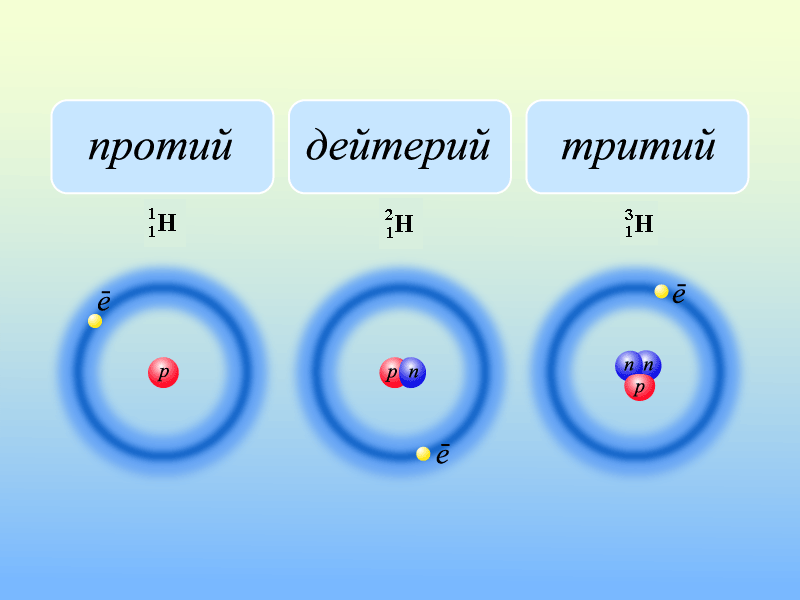 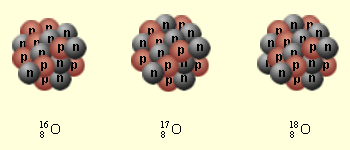 В настоящее время известно около 350 устойчивых и 2000 неустойчивых (радиоактивных ) ядер.
В природе встречаются элементы с атомным номером Z от 1 до 92, исключая технеций (Tc; Z = 43) и прометий (Pm; Z = 61). 
Остальные элементы с Z от 93 до 118 были получены искусственно (трансурановые).
1.3. Энергия связи ядра
Масса ядра всегда меньше суммы масс нуклонов, составляющих ядро. Разность M между суммой масс нуклонов и массой Mя ядра можно выразить формулой
Разность M называется дефектом массы.
Разности масс M соответствует энергия, которую называют энергией связи Eсв нуклонов в ядре. 
Она равна той работе, которую нужно совершить, чтобы разделить нуклоны ядра и удалить друг от друга на бесконечное расстояние, при котором нуклоны перестанут взаимодействовать
Удельная энергия связи  равна отношению энергии Eсв нуклонов в ядре к числу нуклонов А
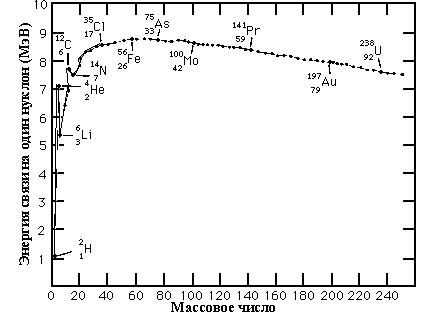 Чем больше удельная энергия связи , тем прочнее, устойчивее ядро. 
Энергетически выгодны два противоположных процесса:
	деление тяжелых ядер на более легкие;
	синтез (слияние) легких ядер в более тяжелое. 
	Оба процесса должны сопровождаться выделением энергии.
В природе синтез легких ядер происходит в звездах, деление тяжелых – в недрах планет и прочих тел.
Человек научился применять ядерную реакцию деления в атомном оружии и атомной энергетике, синтез – в термоядерном оружии (водородная бомба).
Устойчивость ядер означает, что между нуклонами действуют особые силы, осуществляется особое взаимодействие. 
Взаимодействие между нуклонами называется сильным, осуществляющие же его силы называются ядерными силами сильного взаимодействия.
Капельная модель ядра
В ней устанавливается аналогия ядра с каплей жидкости: практически одинаковая плотность вещества в разных ядрах, малая сжимаемость, способность делиться на мелкие части.
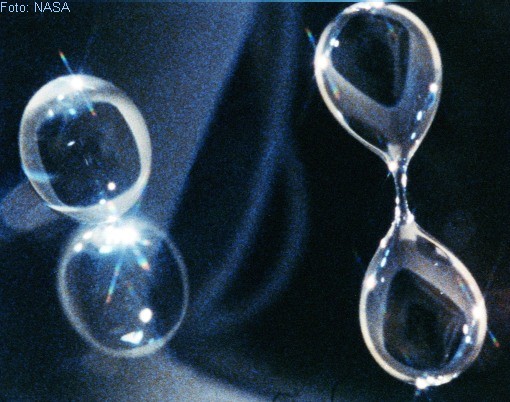 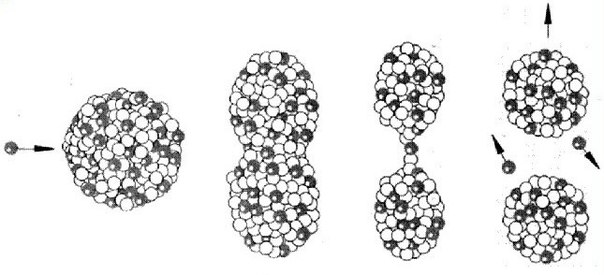 Формула Вайцзеккера: полуэмпирическое выражение для энергии связи ядра, полученное на основе капельной модели.
Оболочечная модель ядра
Нуклоны в ядре, как и электроны в атоме, образуют определенные оболочки и подоболочки.
Эта модель удачно объяснила существование особо устойчивых ядер, у которых число протонов либо нейтронов (либо оба эти числа) равны
	2, 8, 20, 28, 40, 50, 82, 114, 126, 184
	Ядра с таким числом протонов или нейтронов назвали магическими.
Ядра, у которых и число протонов, и число нейтронов являются магическими, назвали дважды магическими.
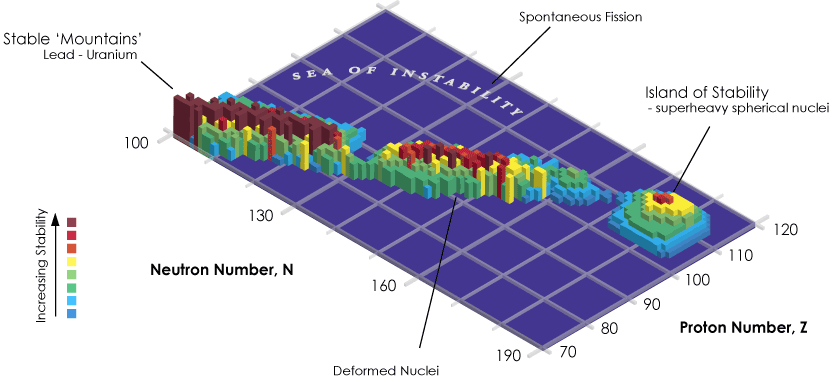